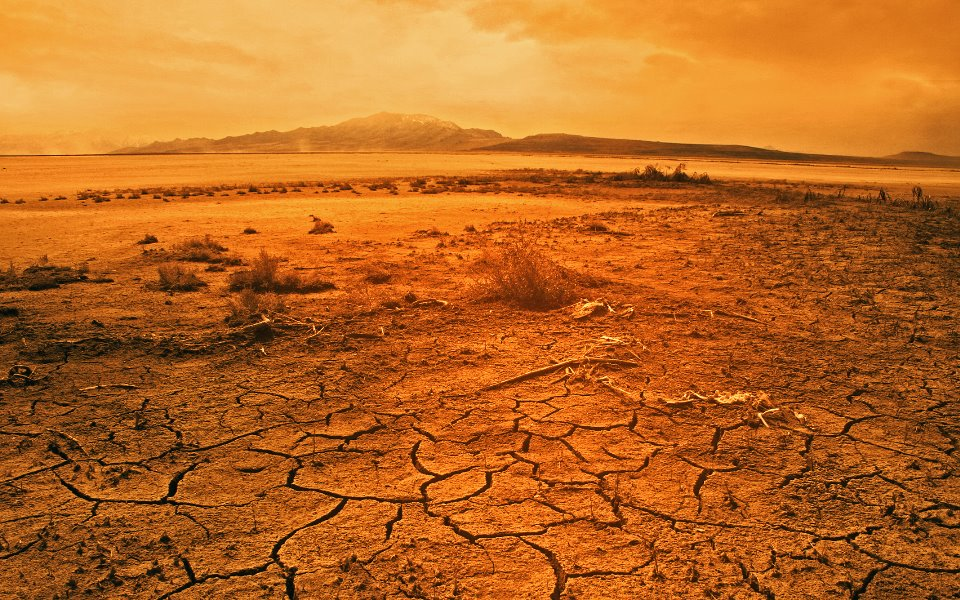 Souvenez-vous …
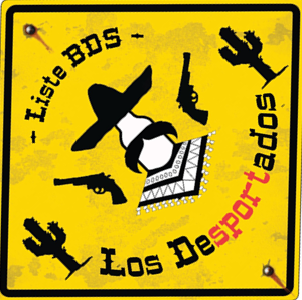 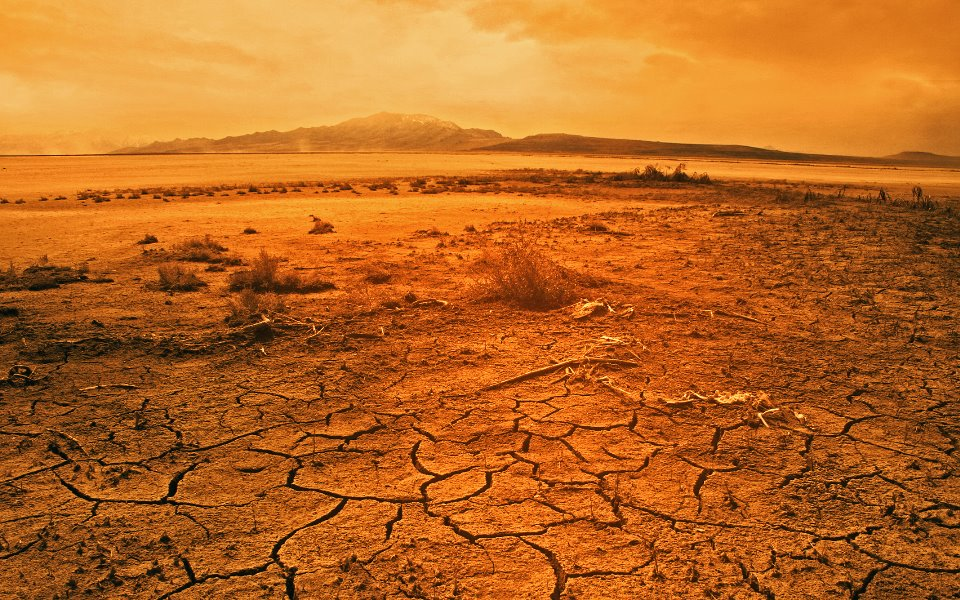 L’APPARITION 
VENDREDI 13 JANVIER 13H13
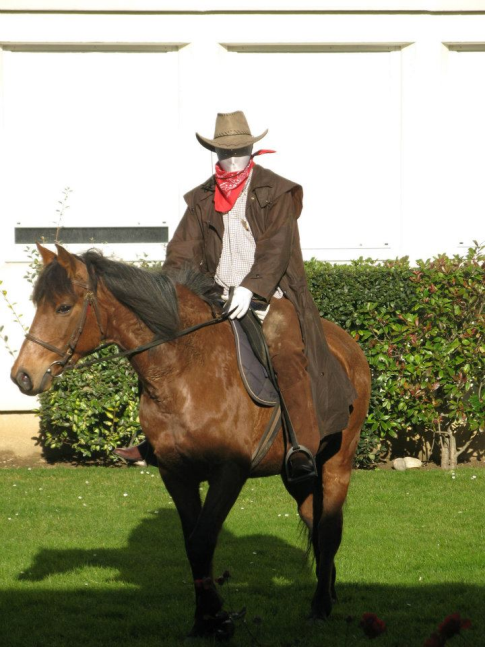 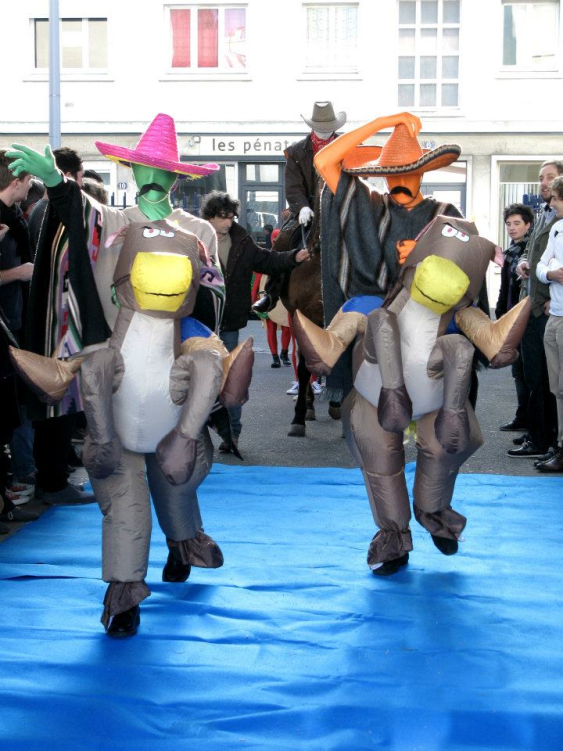 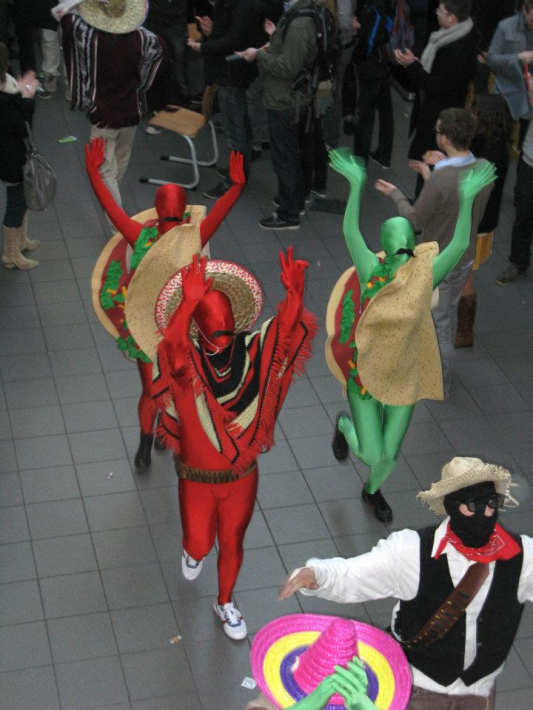 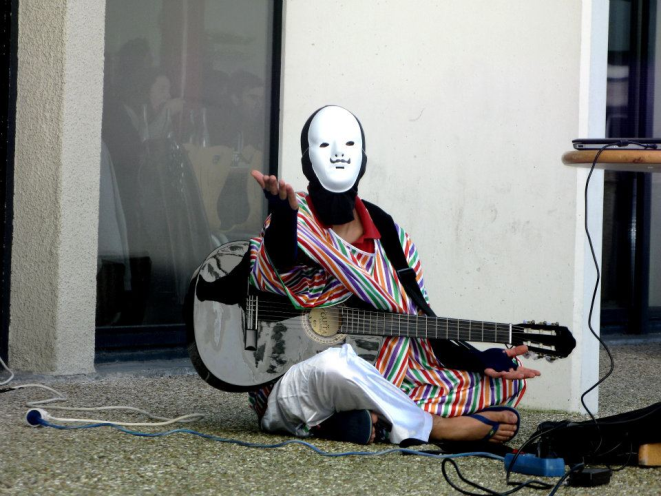 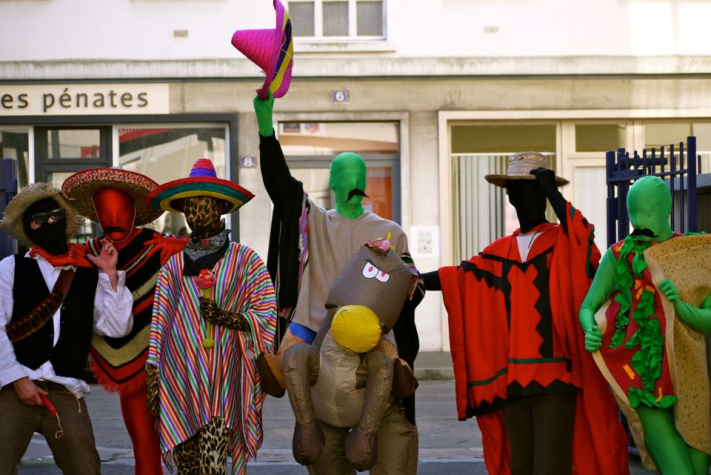 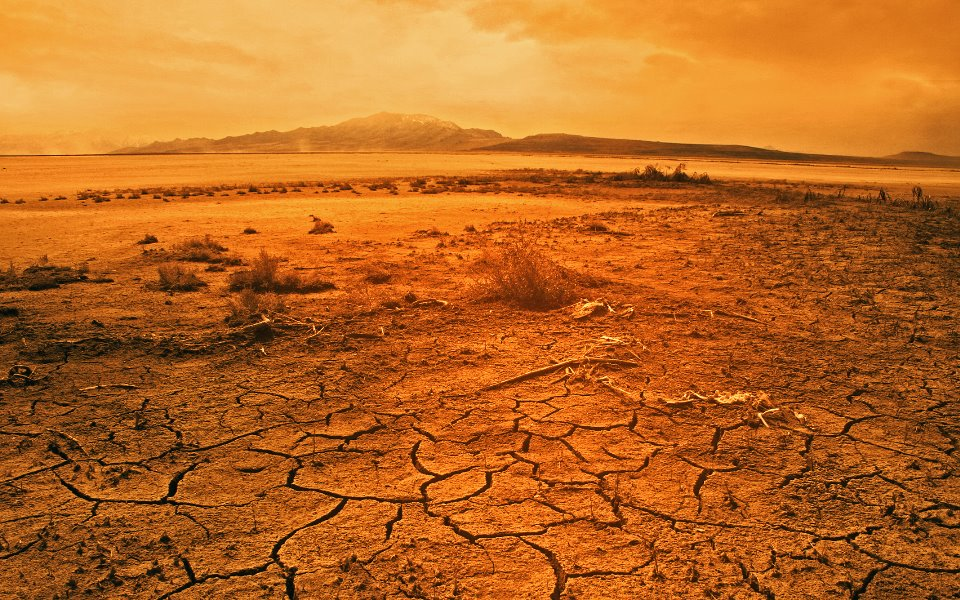 RALLYE TEQPAF
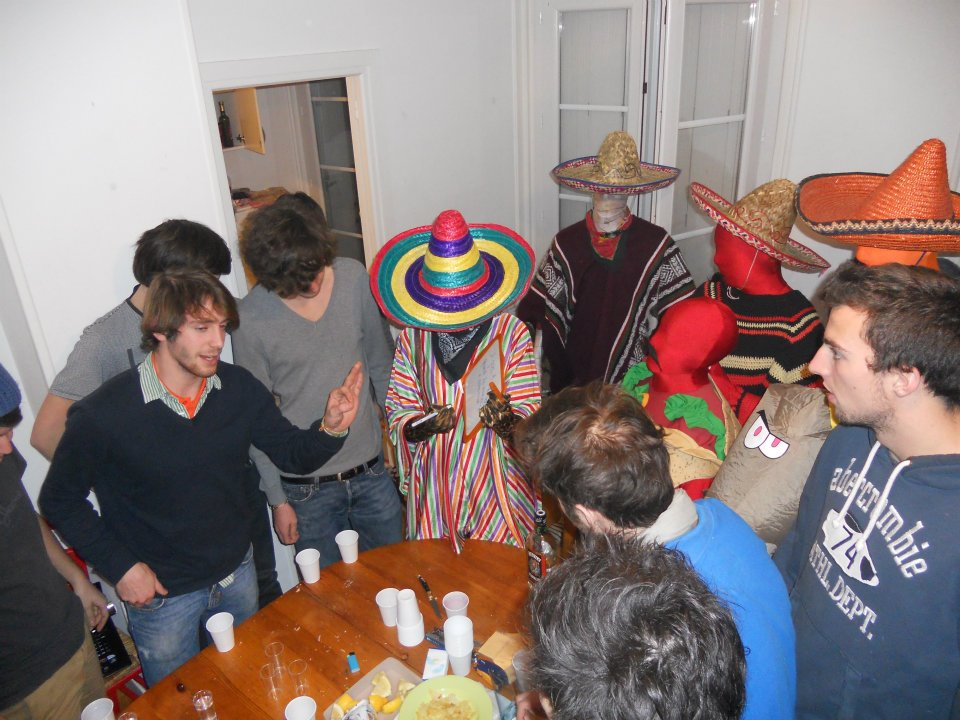 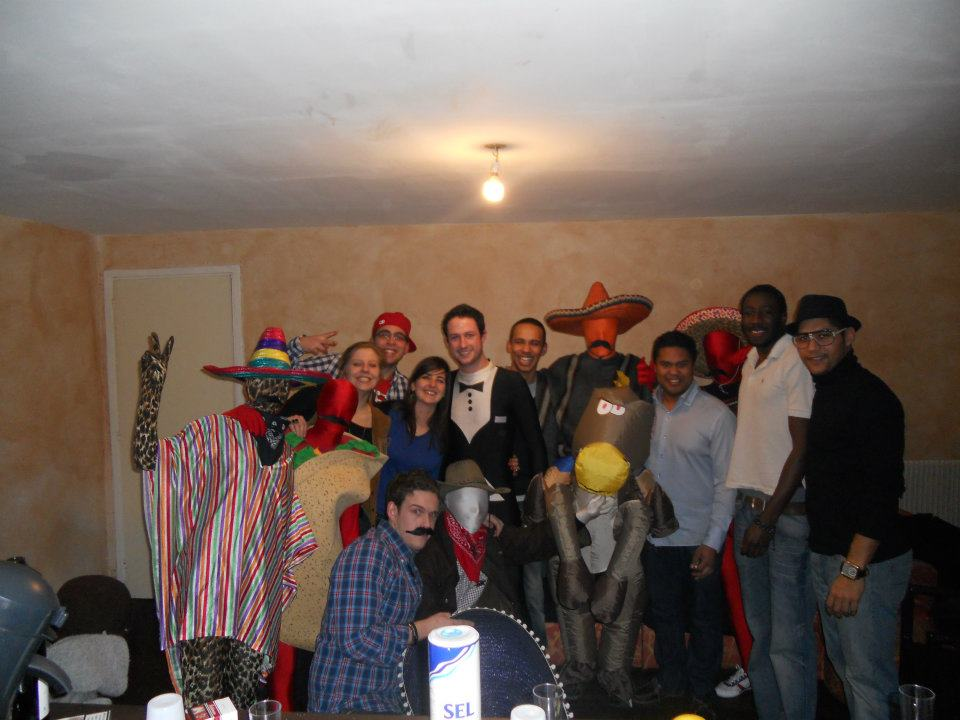 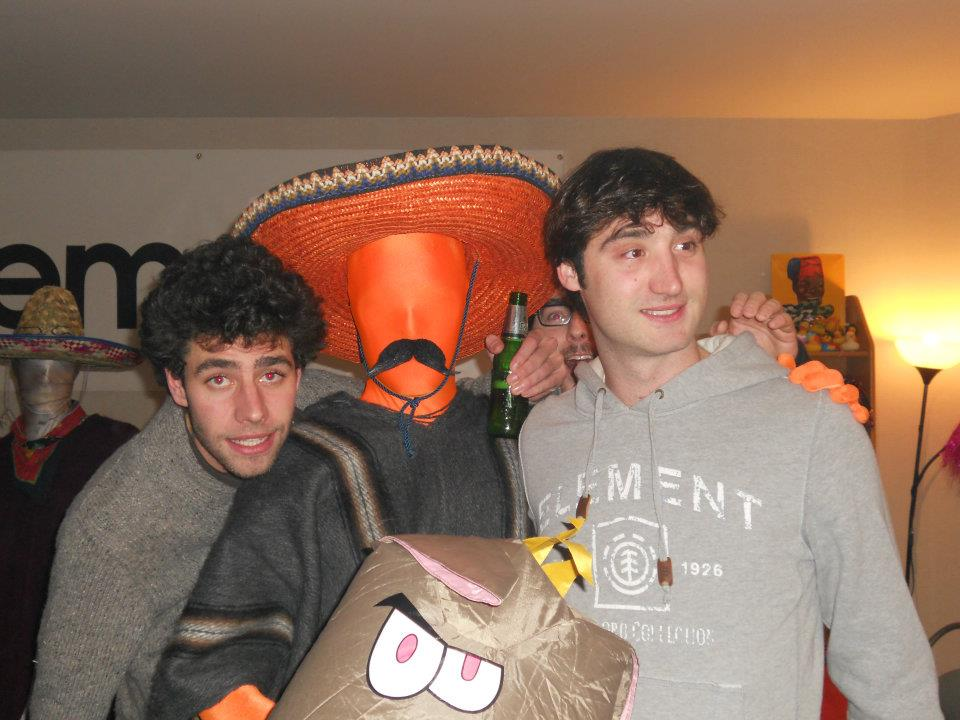 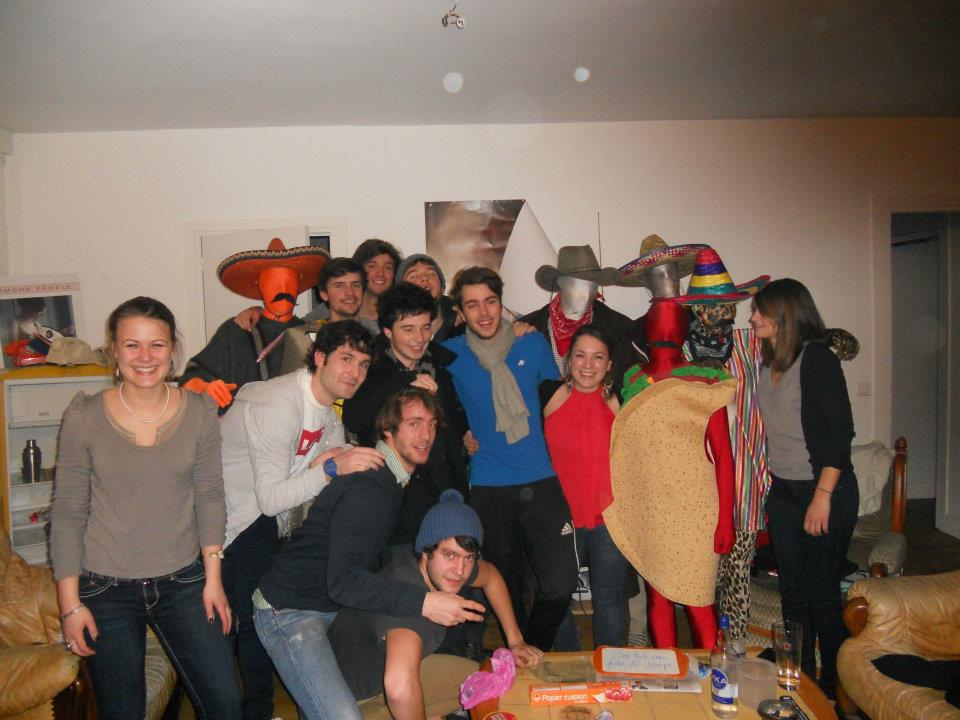 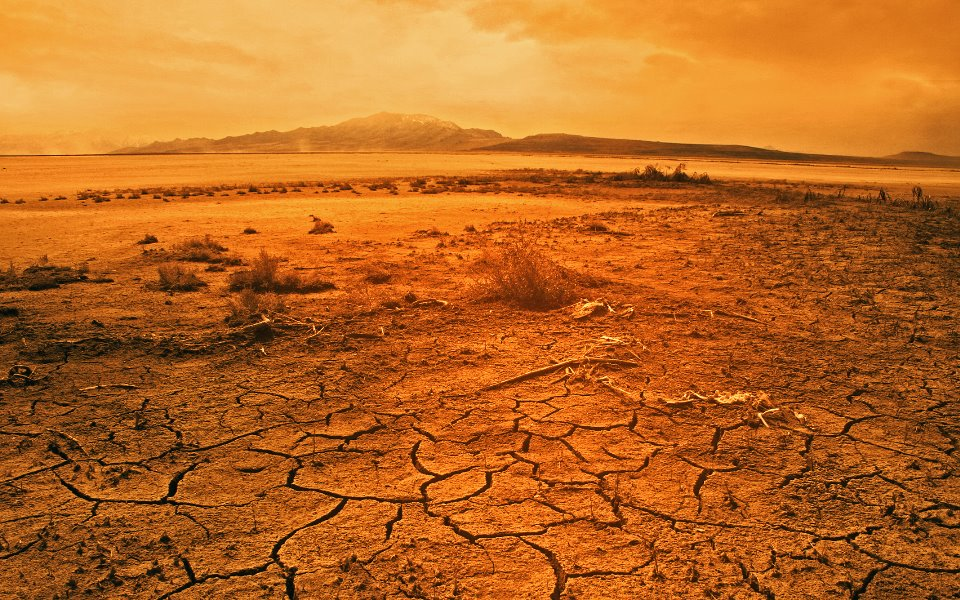 MATCH DE RUGBY EMN vs EDHEC
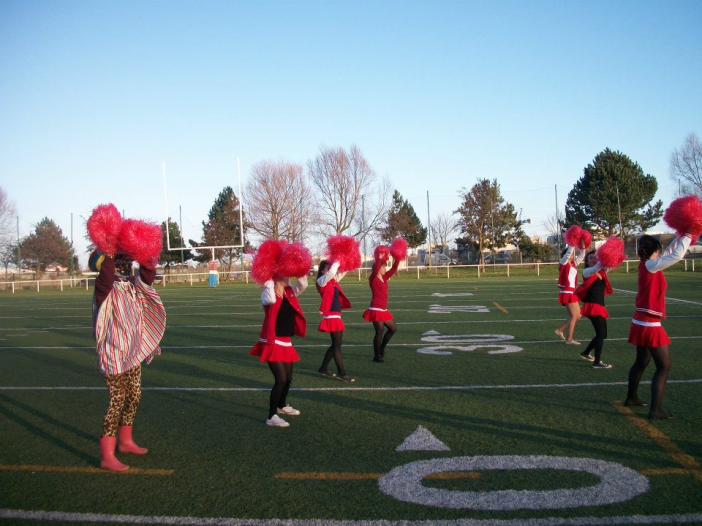 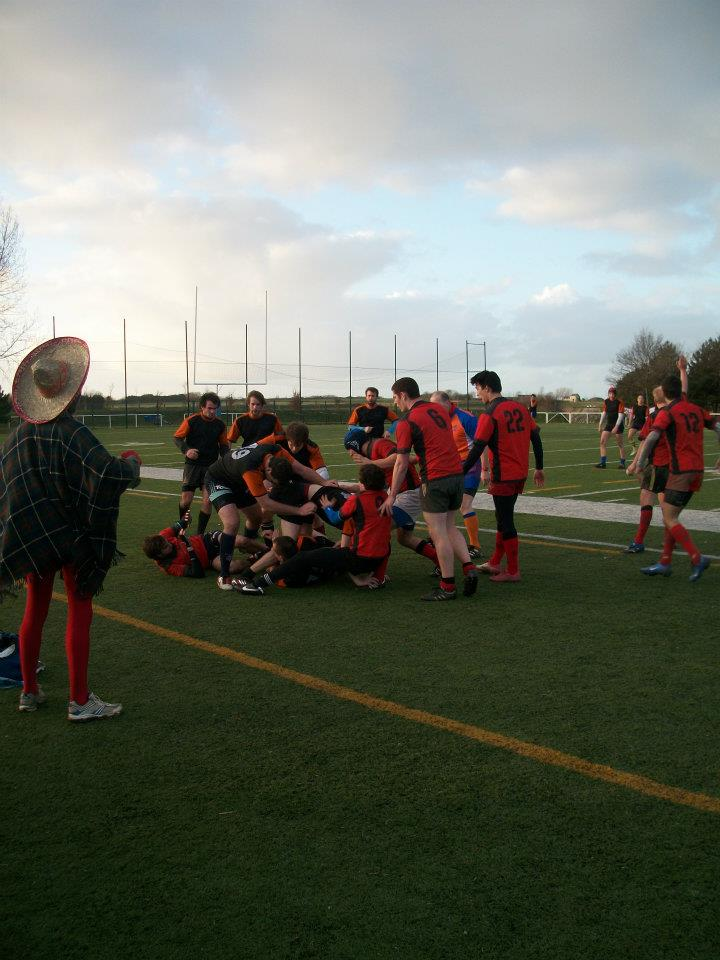 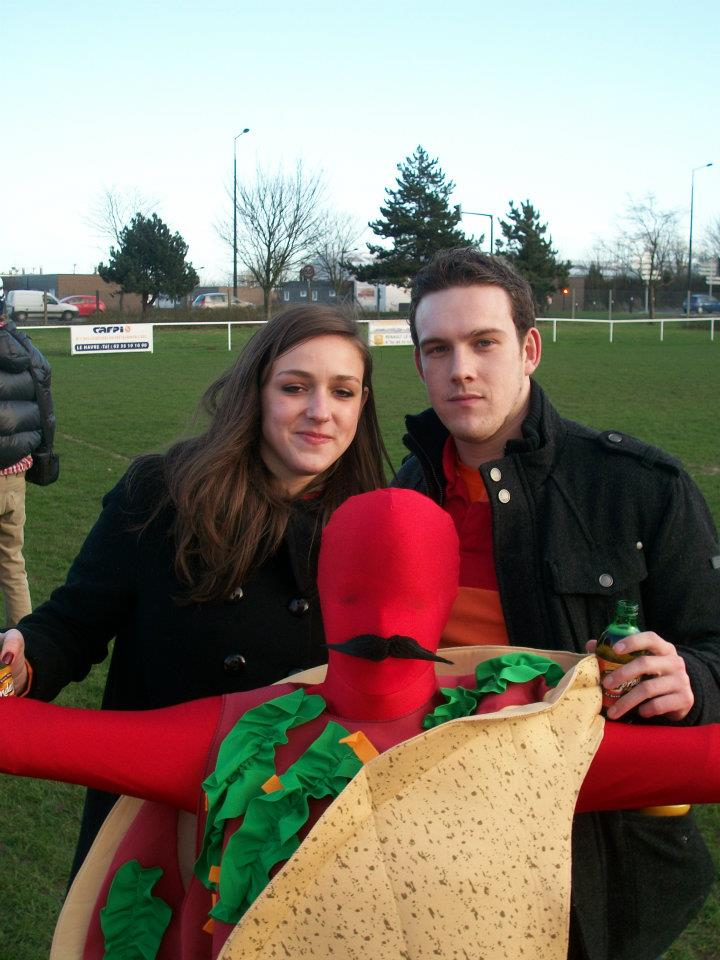 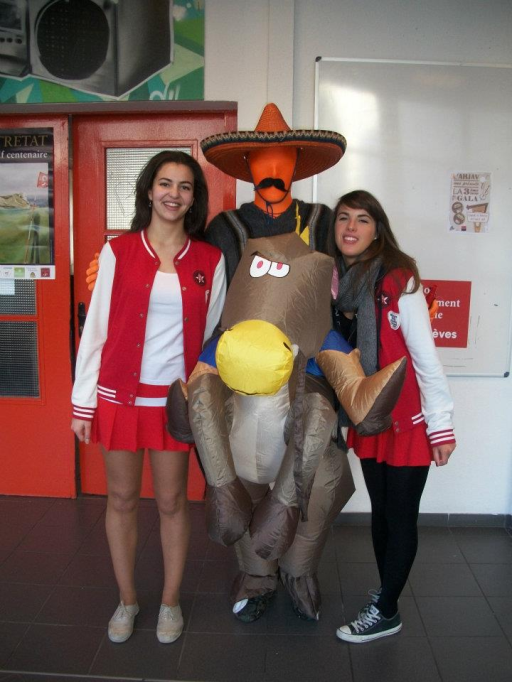 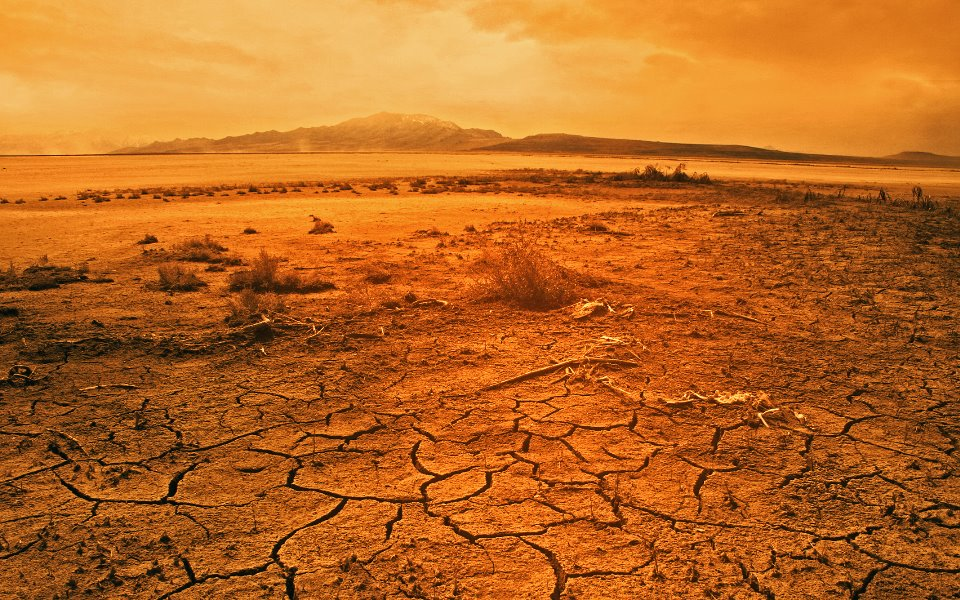 MATCH DE HAND BALL 
EMN vs UNIVERSITE DU HAVRE
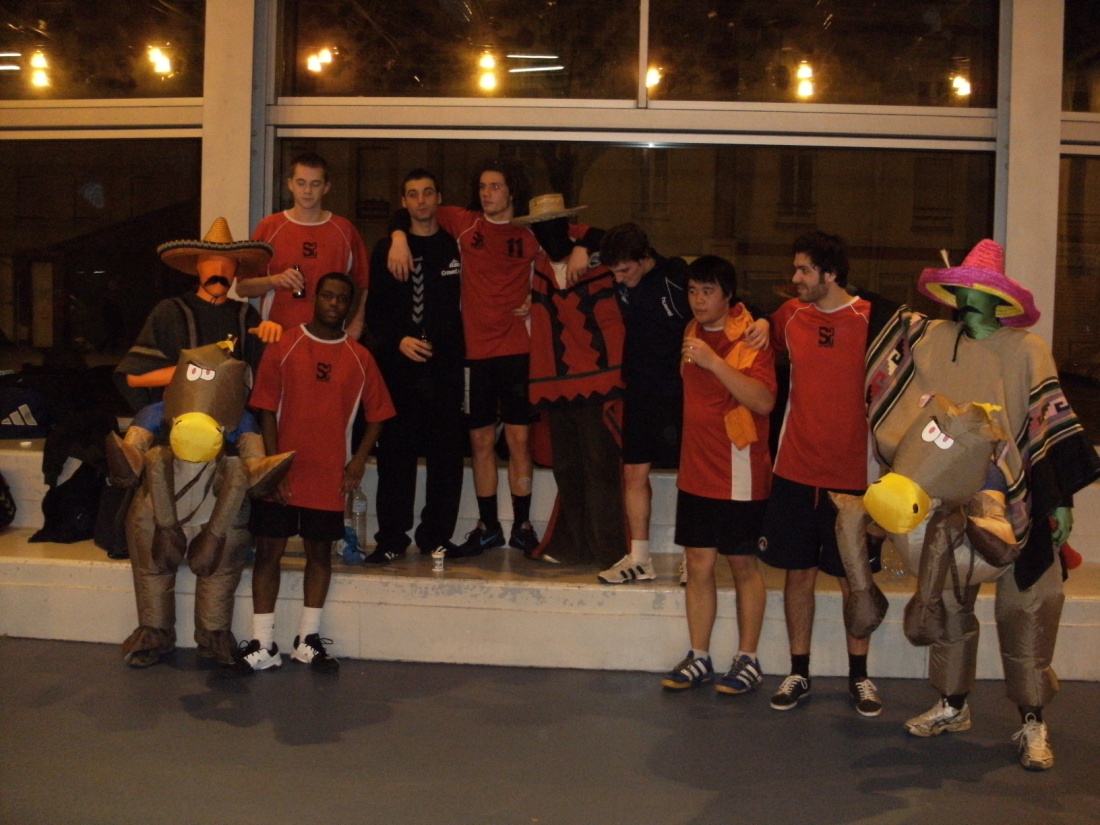 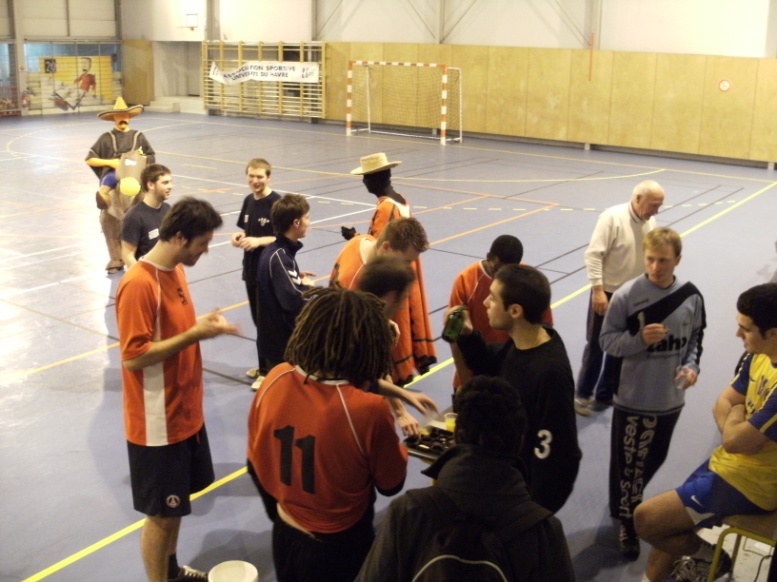 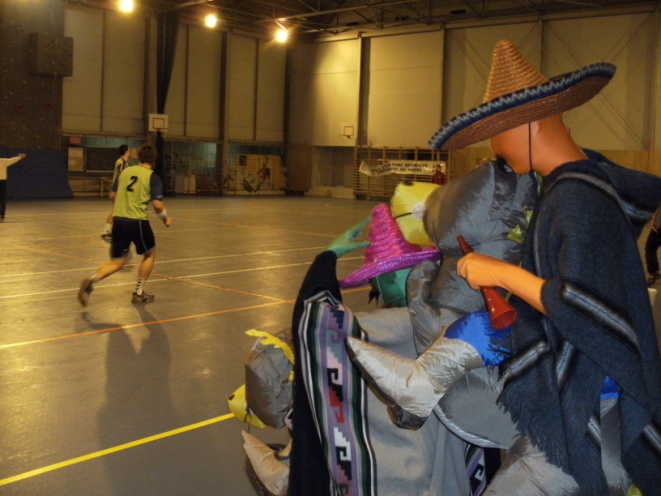 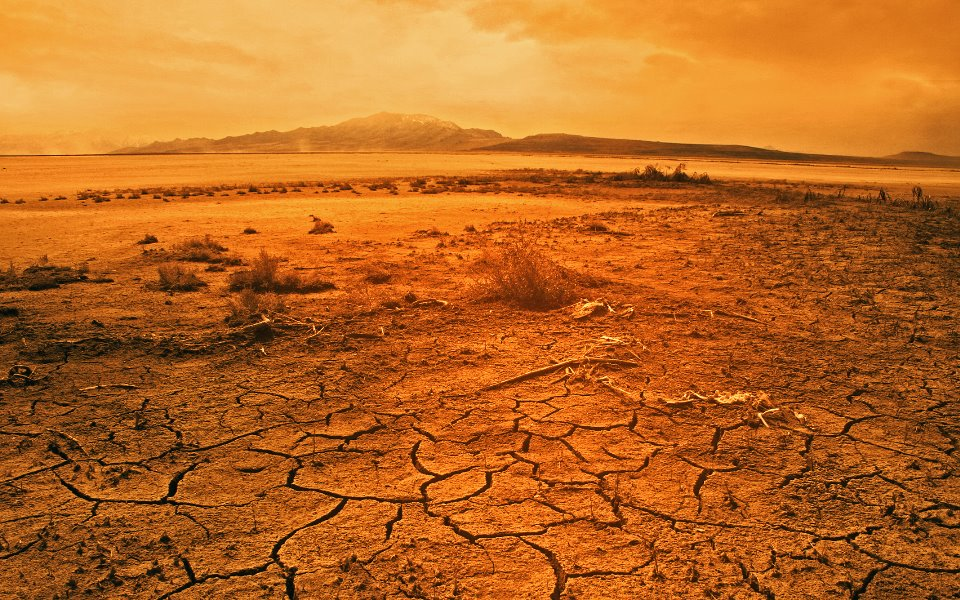 SORTIE DU CINEMA
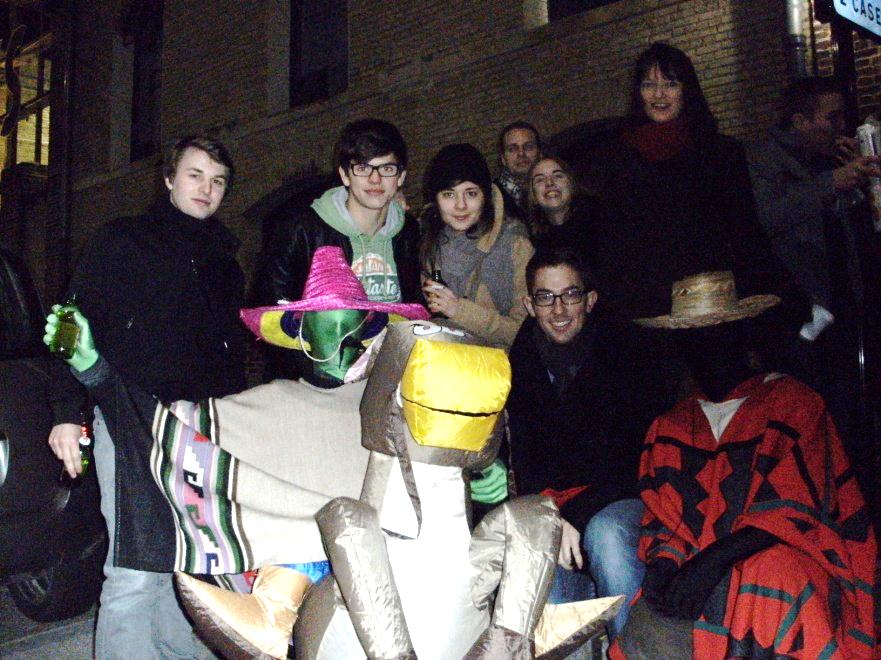 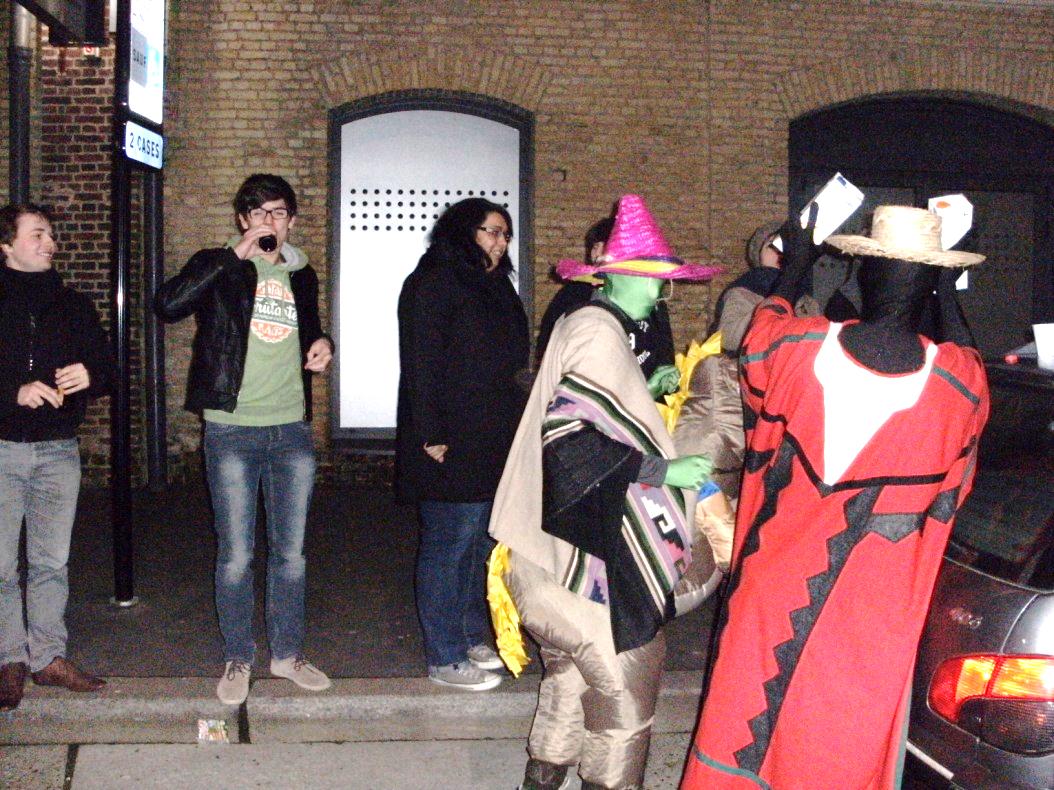 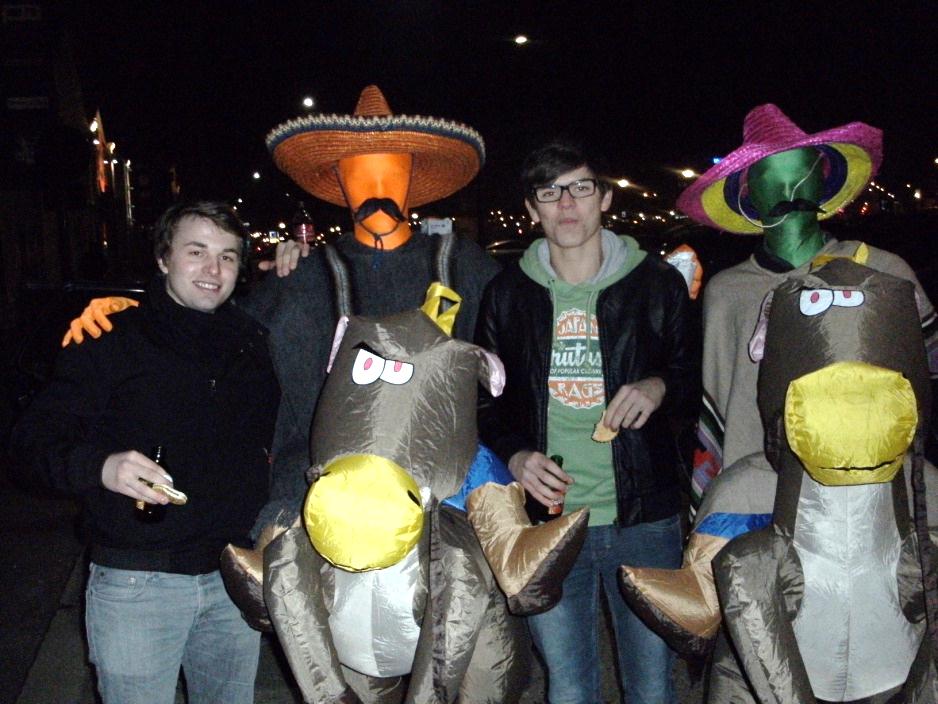 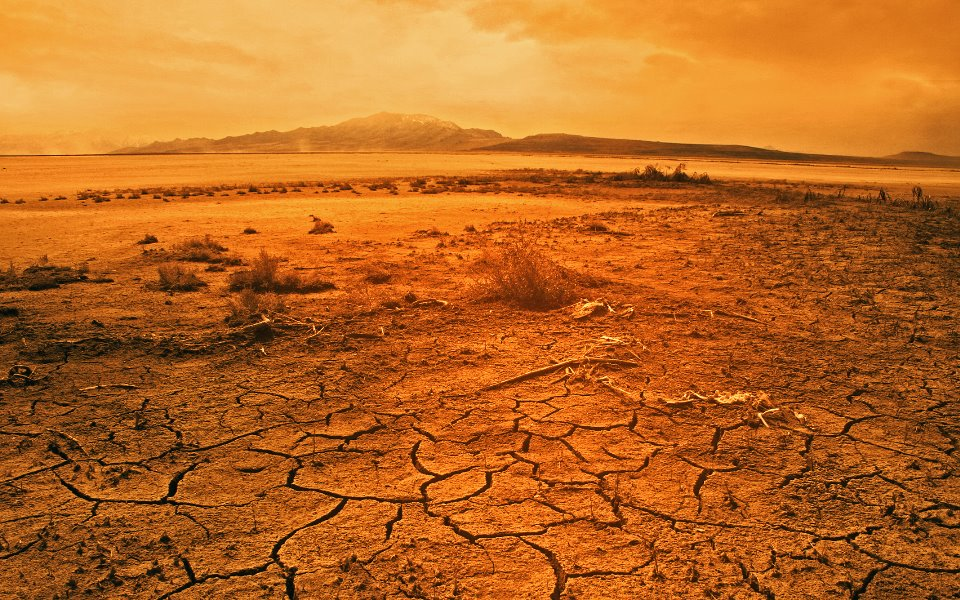 PRé-SOIREE BABY GANGSTA
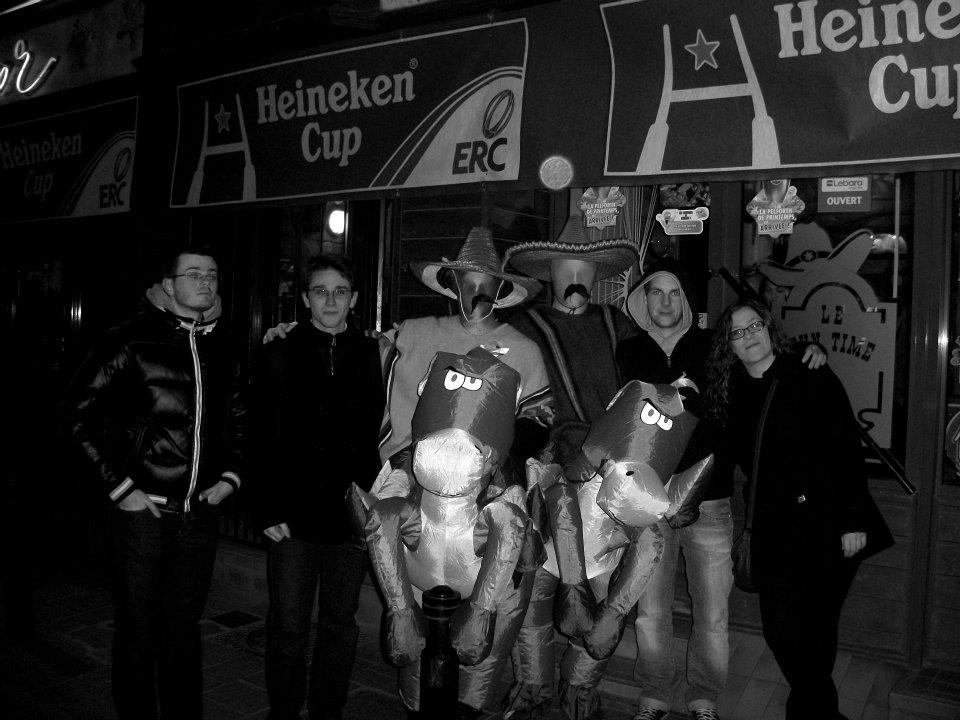 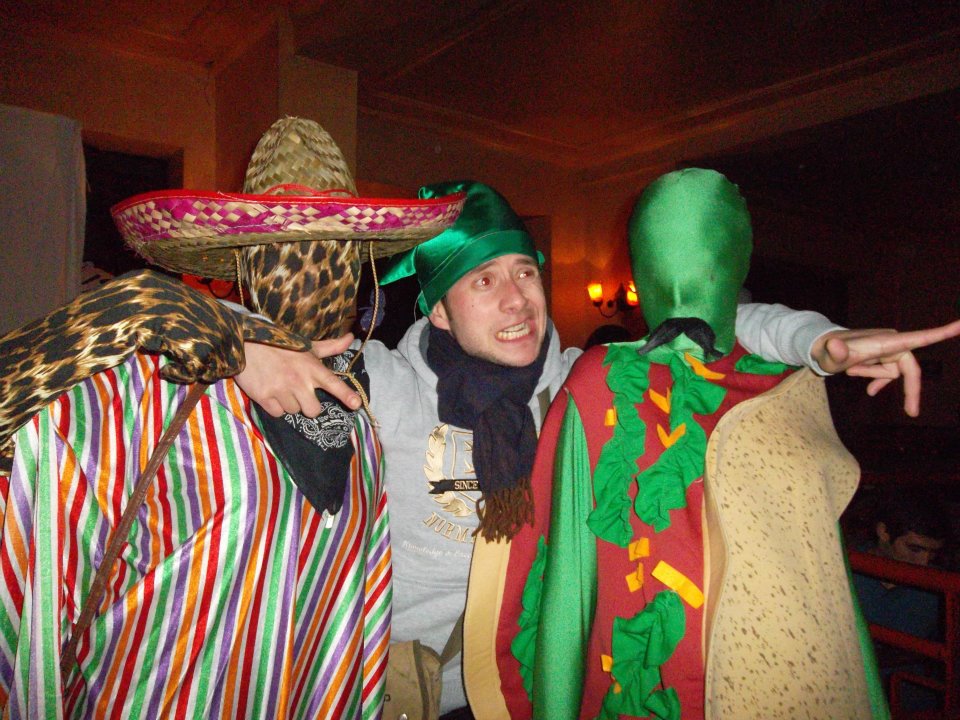 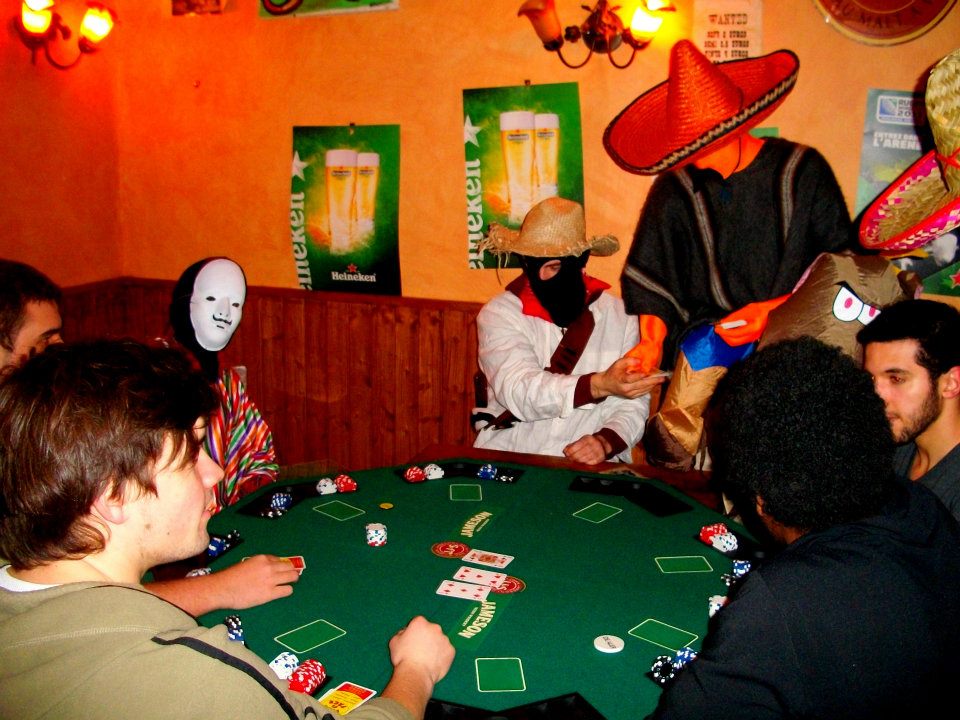 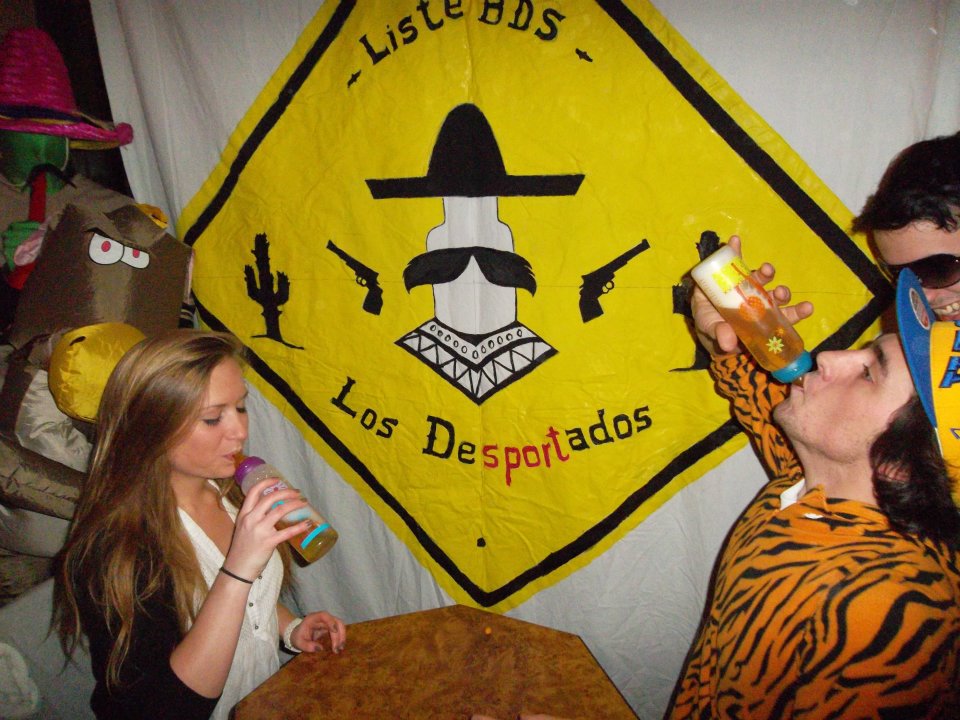 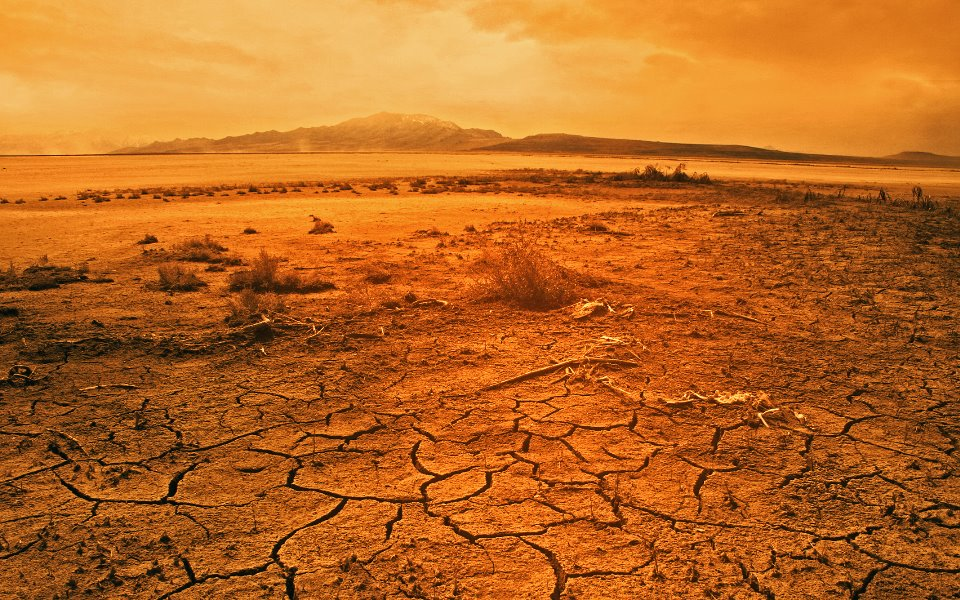 Le mercredi 8 fevrier, 
à 13h13,
 nous vous avons révélé notre
 véritable identité et nous 
sommes devenus …
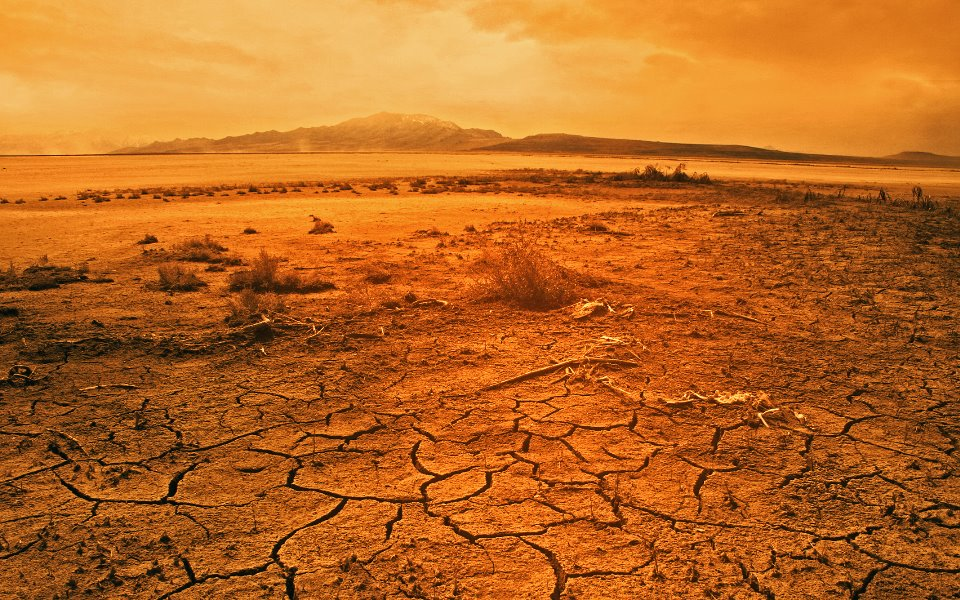 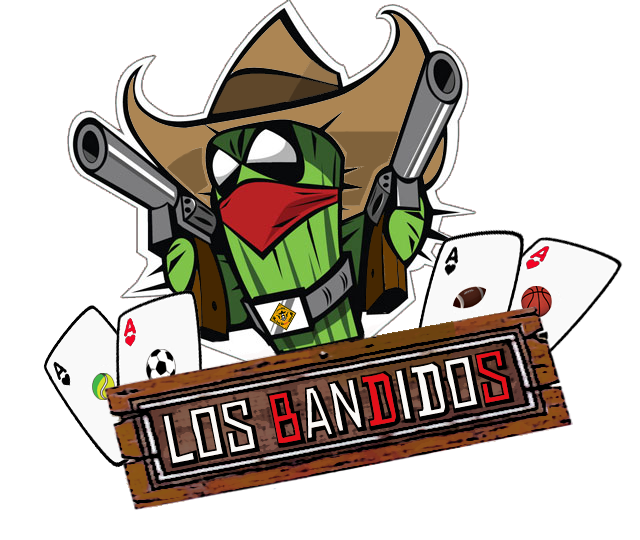 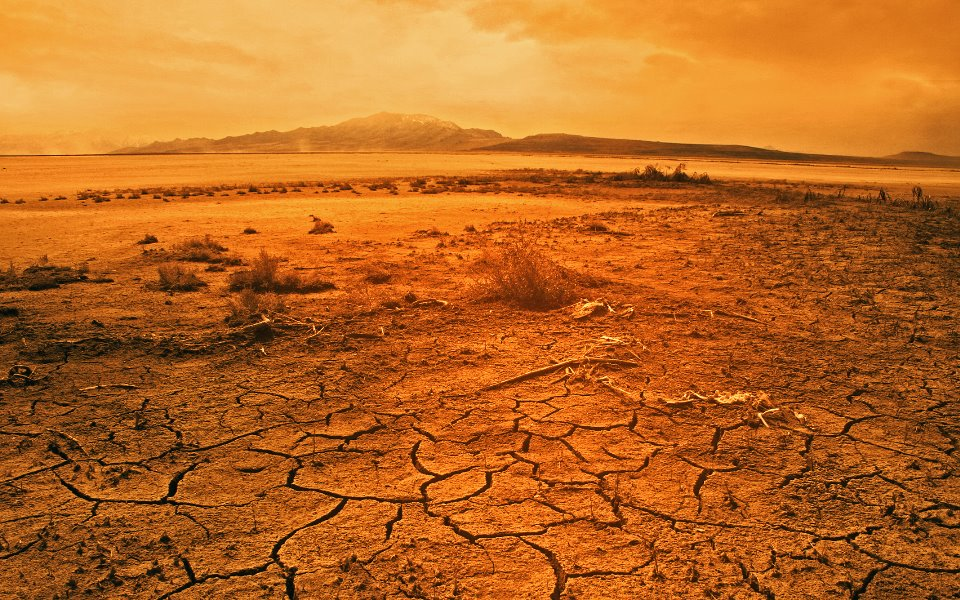 PÔLE SPONSORING
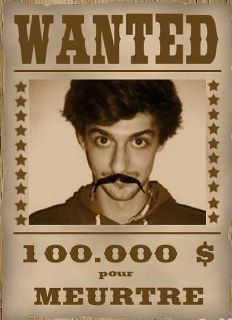 BaudoUin VIDOR,
Alias edward

Tennis
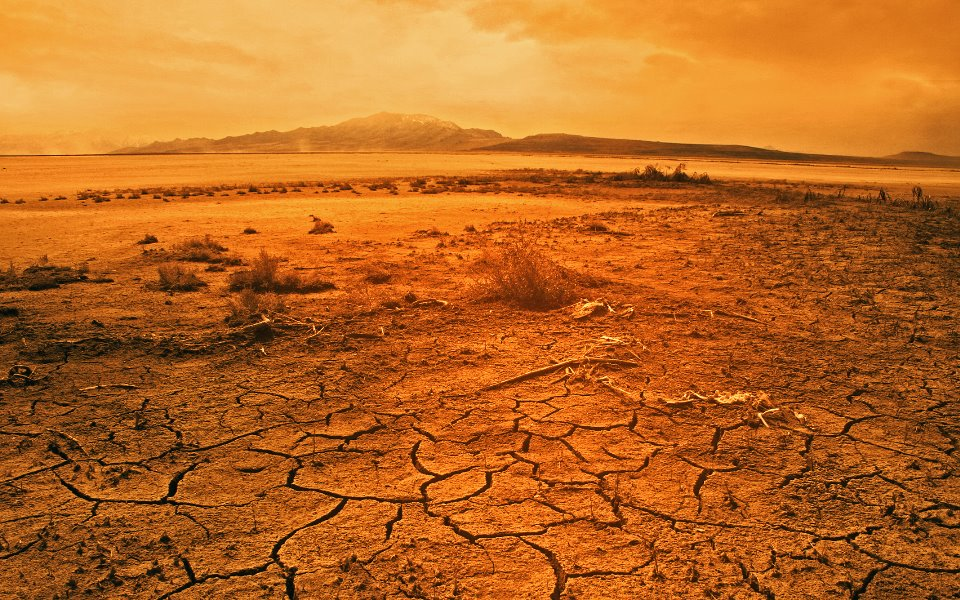 PôLE SPONSORING
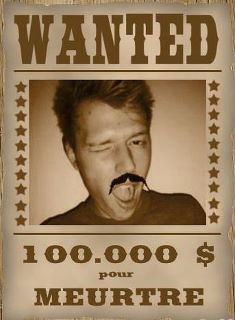 Alexis kalms, 
Alias papa

Boxe
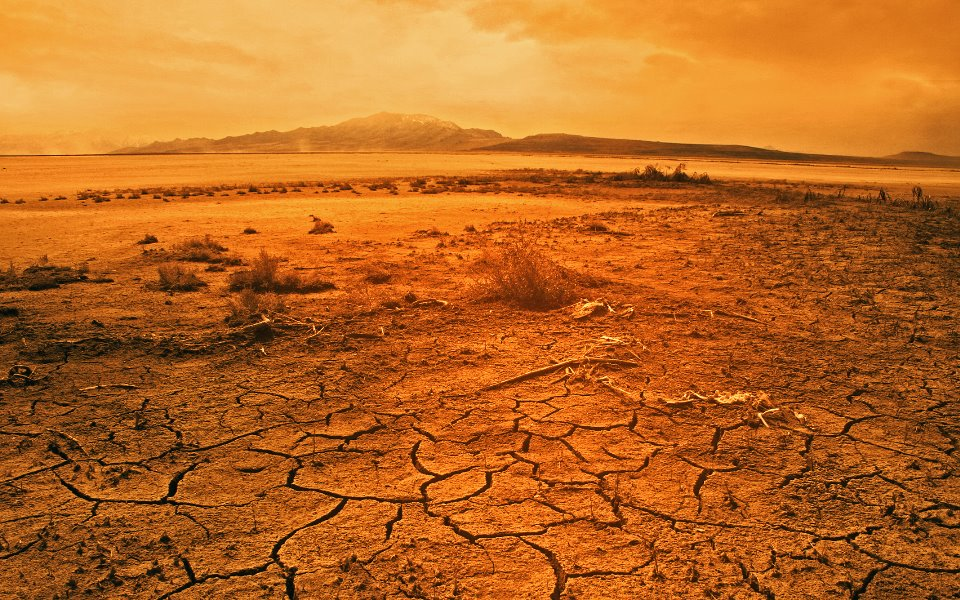 PÔLE SPONSORING
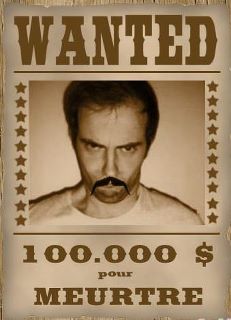 Niels DOMINGUEZ,
 Alias cosmo

football
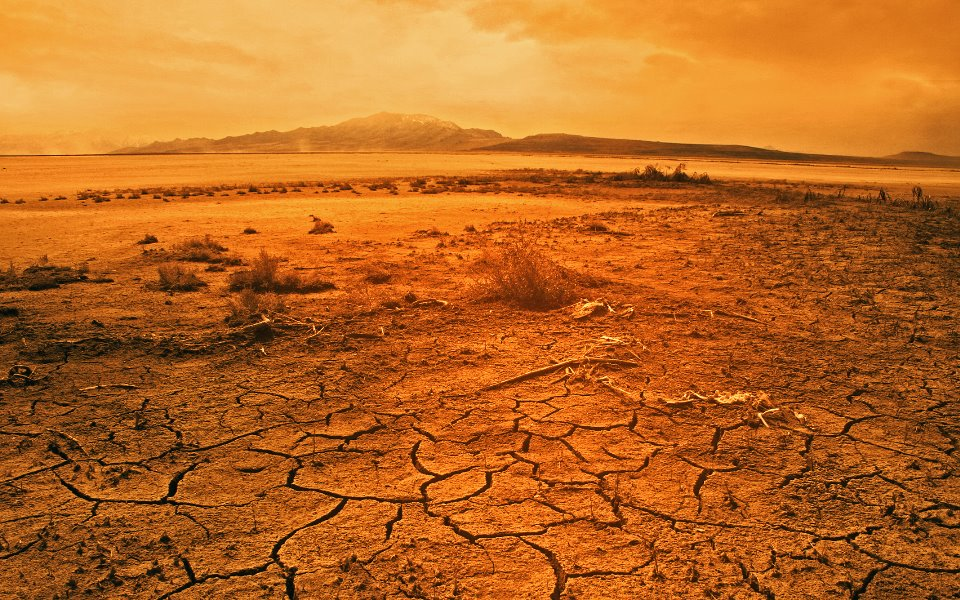 PÔLE SPONSORING
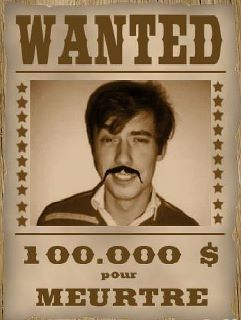 Axel rondot, 
Alias lucky luke

Rugby
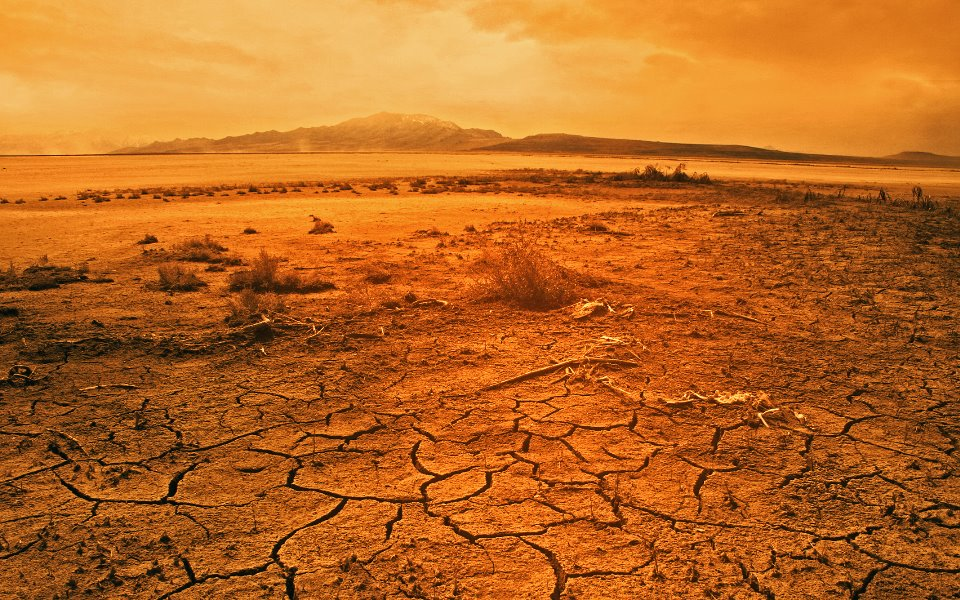 PÔLE EVENEMENTIEL
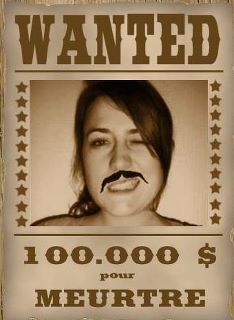 Carole GUILLOU,
Alias helicopta

Natation
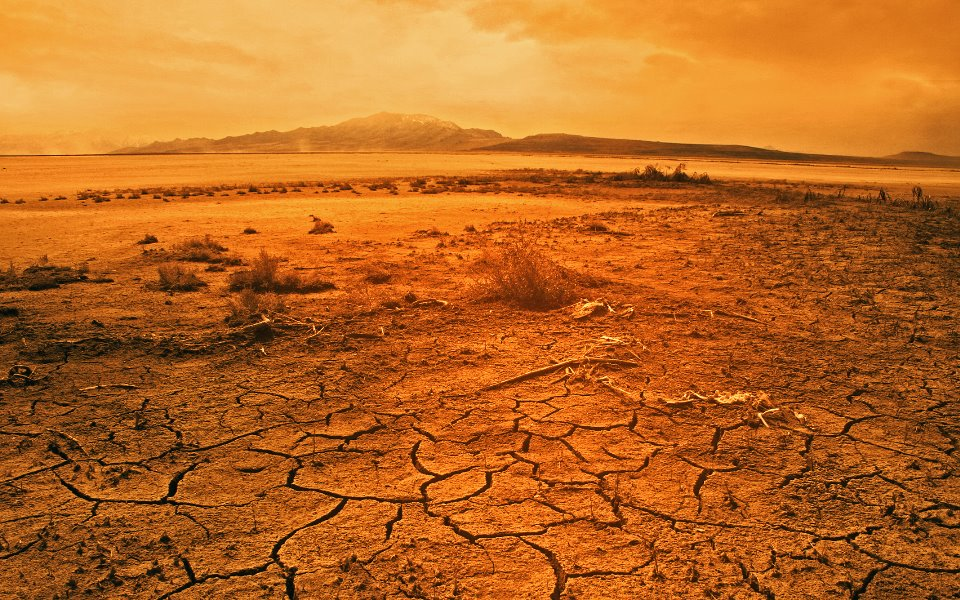 POLE EVENEMENTIEL
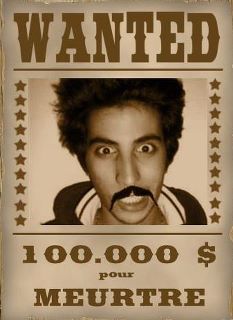 Marco GARNIGA. Alias coco

football
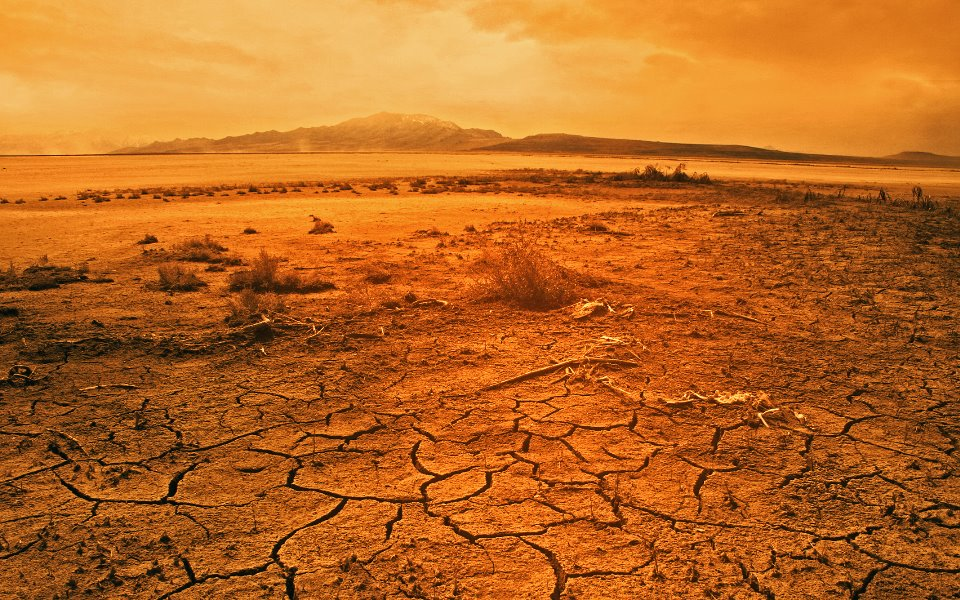 POLE EVENEMENTIEL
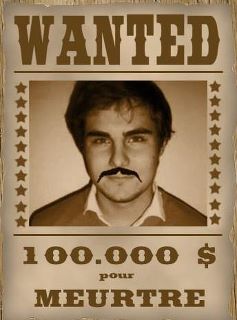 Paul-édouard HULNé,
Alias paulo

rugby
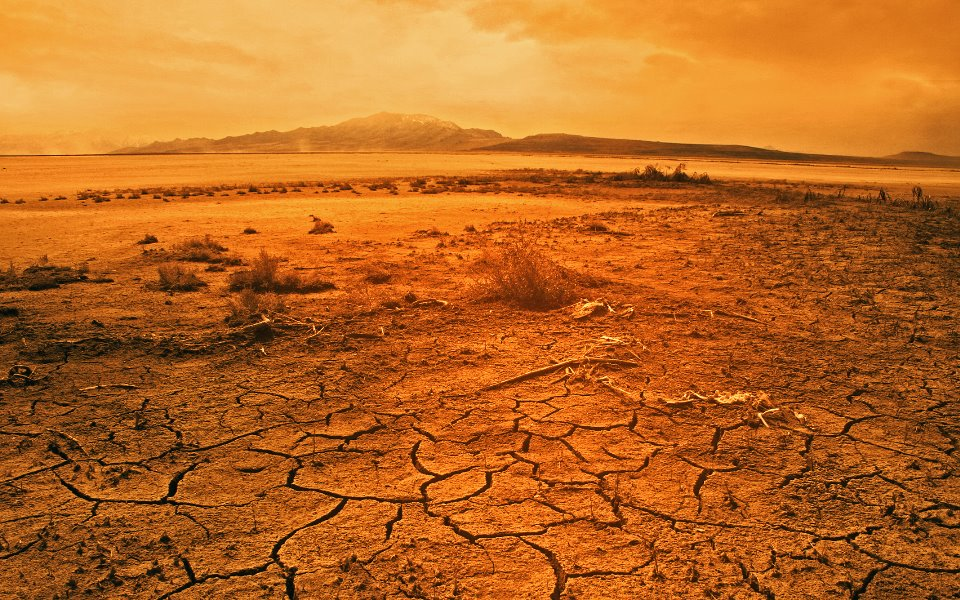 POLE COMMUNICATION
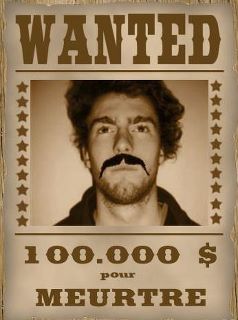 Thibault FINOT,
Alias barbe rousse     

rugby
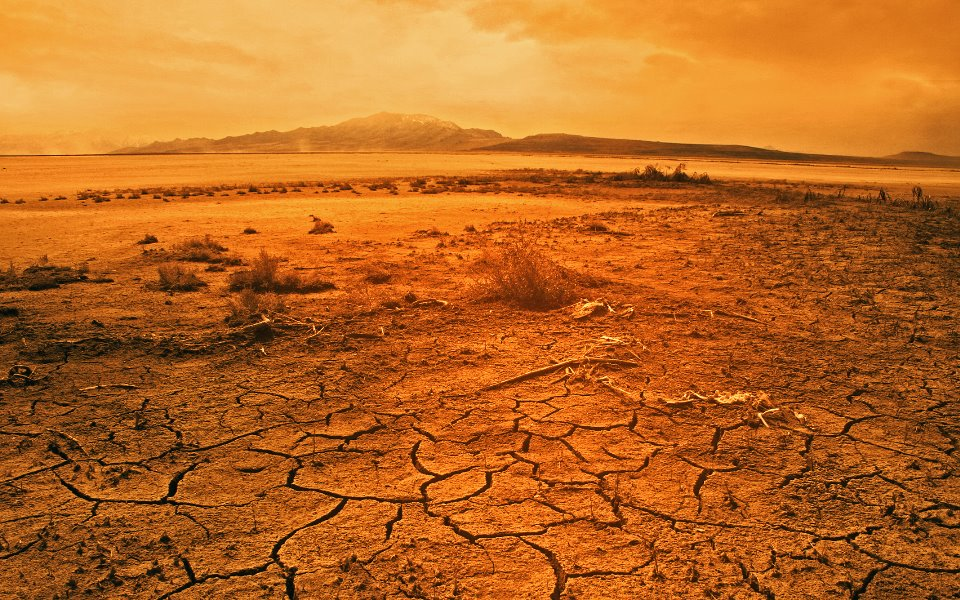 POLE COMMUNICATION
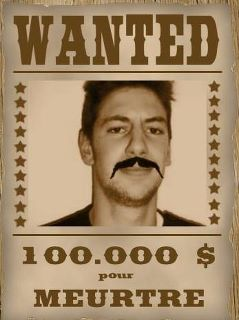 Antoine LÉCOT, alias linguini

Sports de glisse
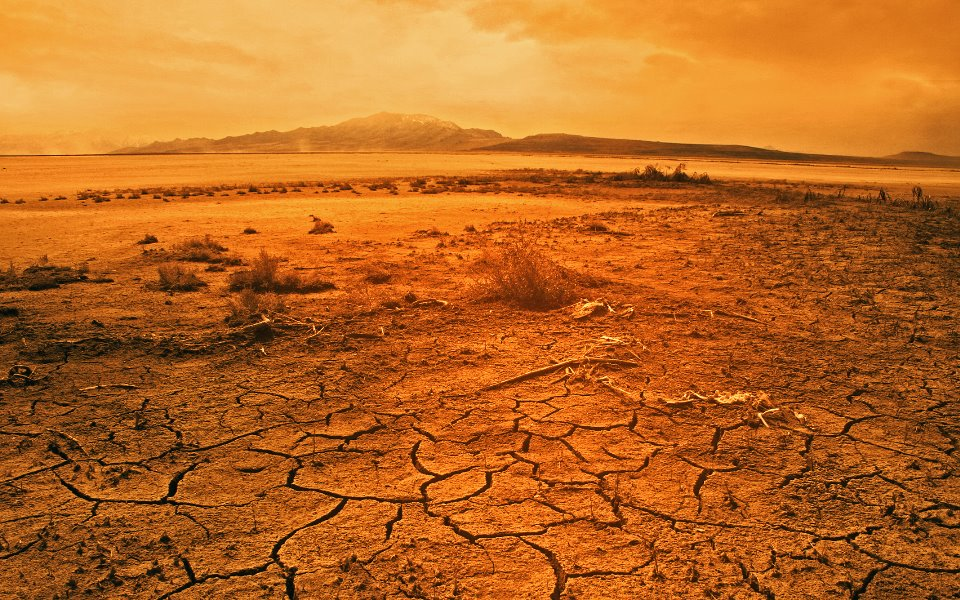 POLE COMMUNICATION
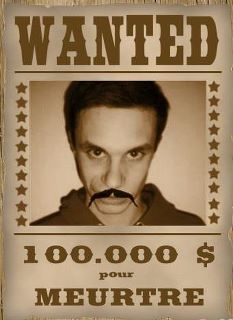 Antonin COMBELLES. Alias forain

Basketball
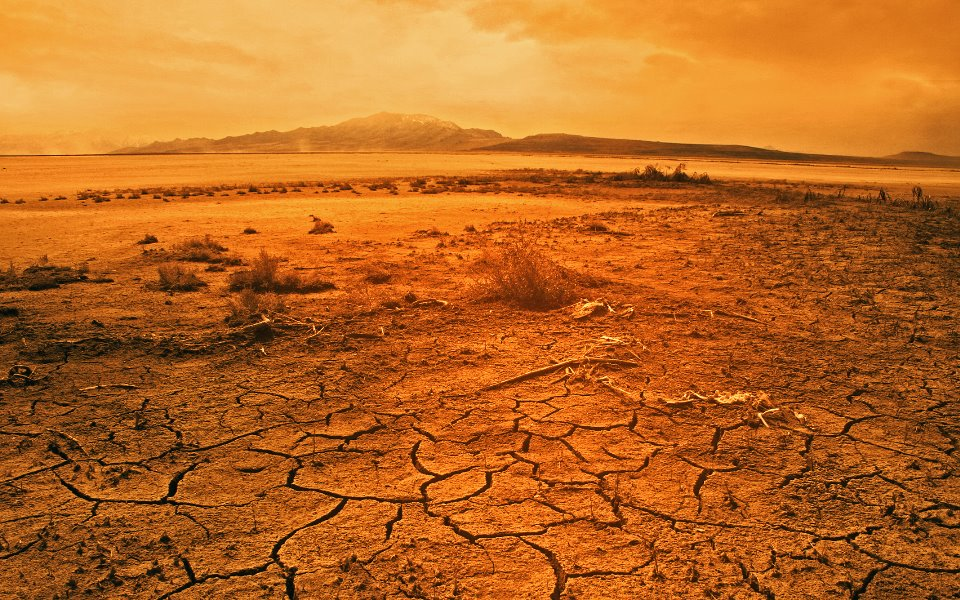 LA SECRETAIRE
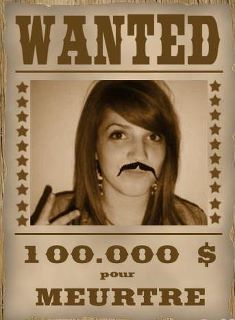 élise ABIVEN,
Alias bonne mine

badminton
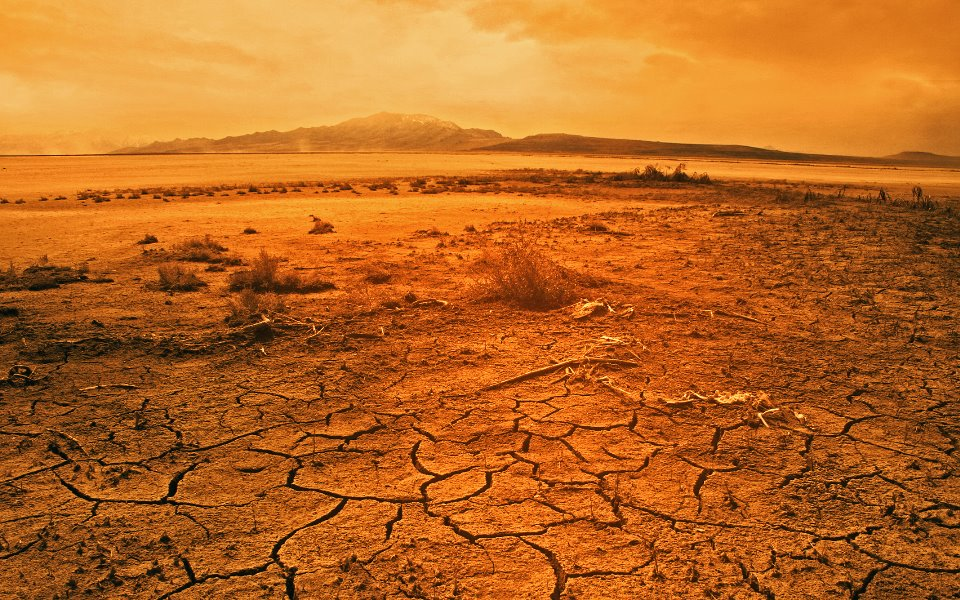 LE TRESORIER
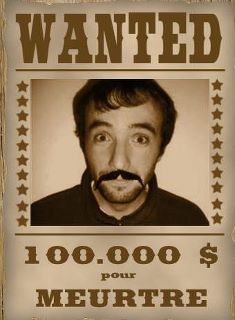 Pierre HANROT,
Alias  e.t.

handball
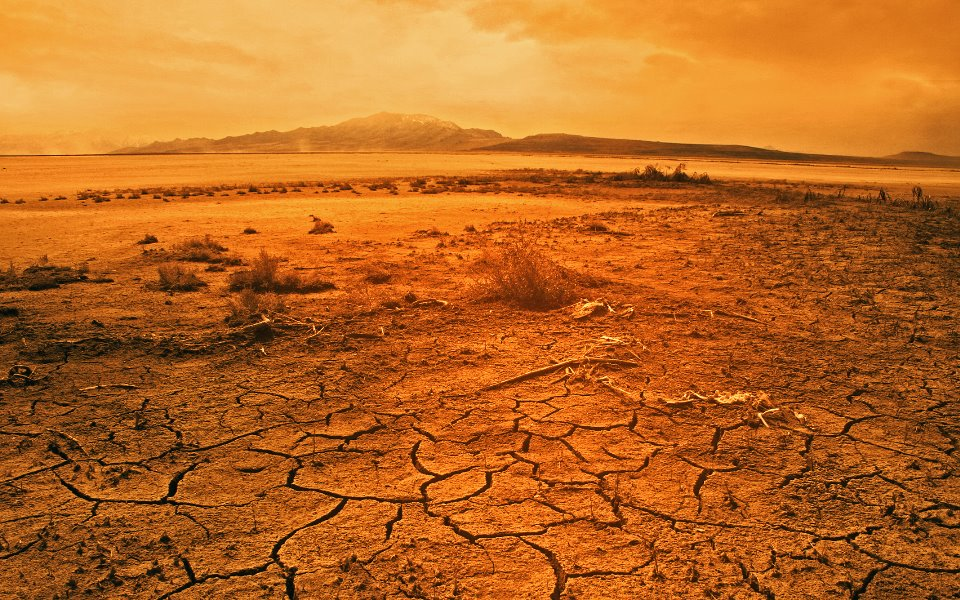 LA VICE-PRESIDENTE
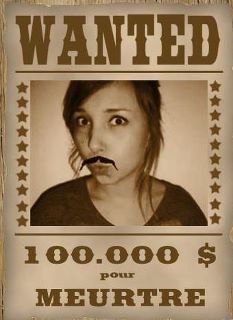 Lisa PRONOST,
Alias prono

danse
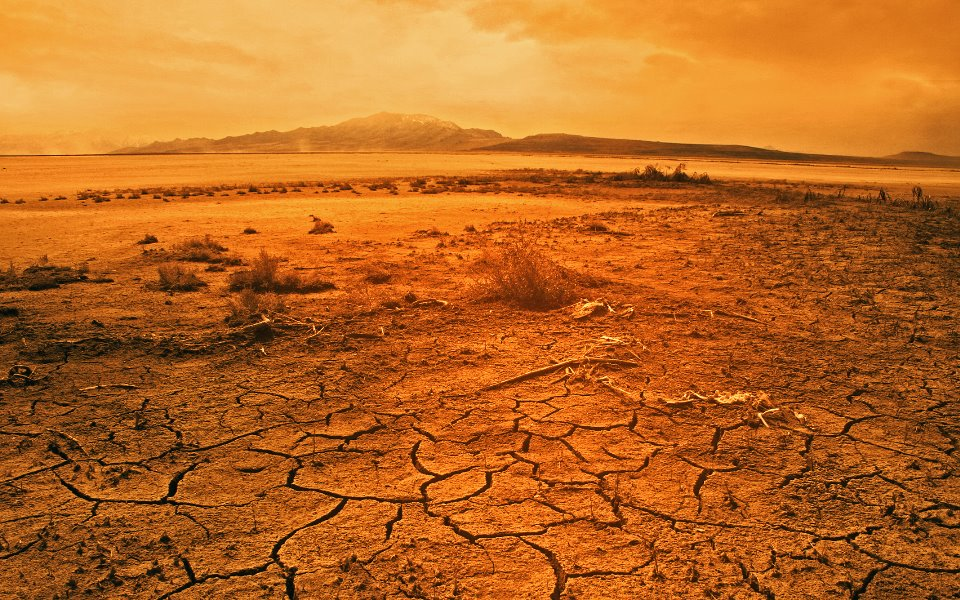 LE PRESIDENT
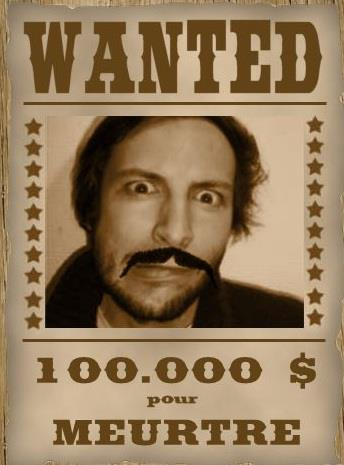 Louis 
du BOISBAUDRY,
Alias cat killer

Boxe anglaise
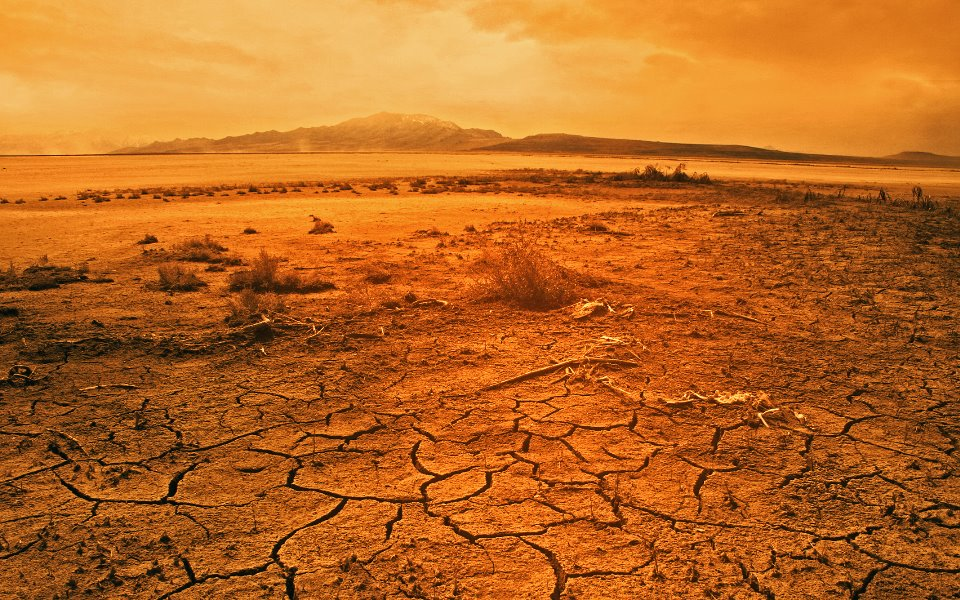 MARRAINE
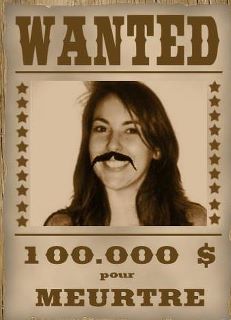 Diane
 de CHANTéRAC

140

BDE DreamRocks
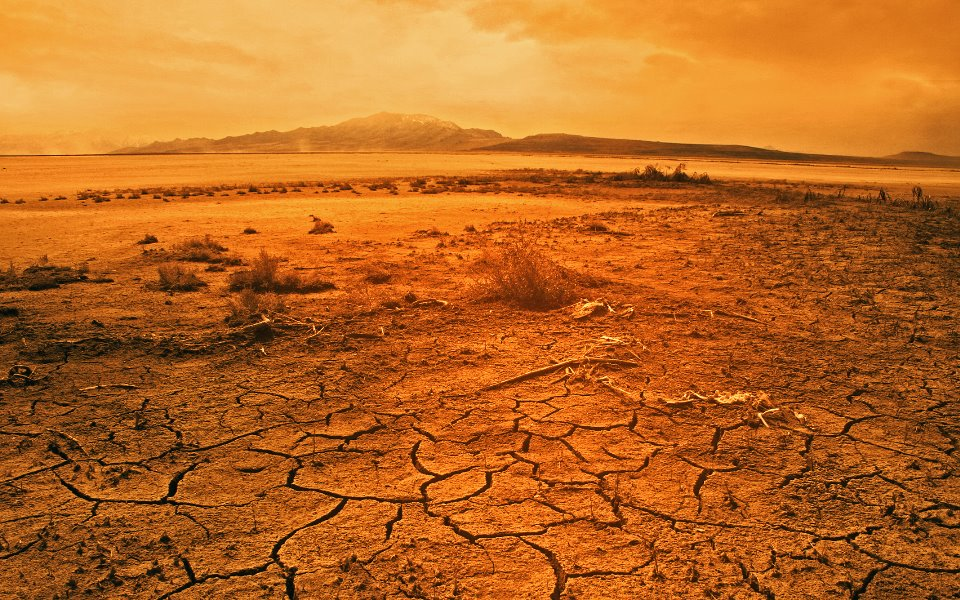 MARRAINE
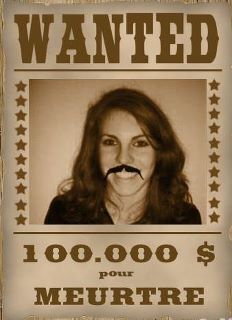 mélanie charron

140

Bda blues broth’art
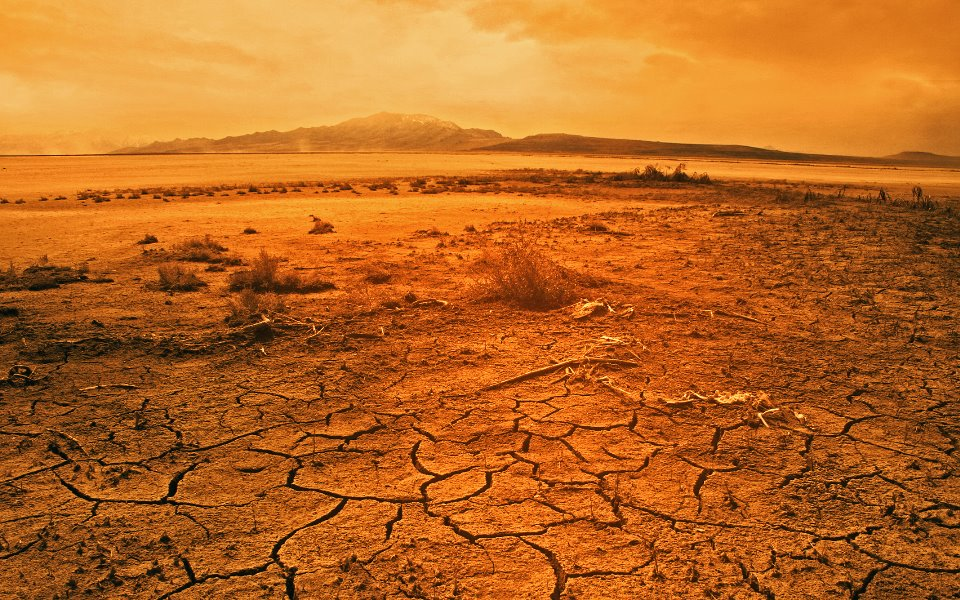 MARRAINE
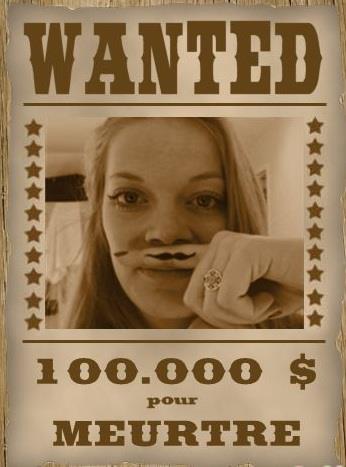 Clémence PORQUET

139

Liste BDE Choc’late
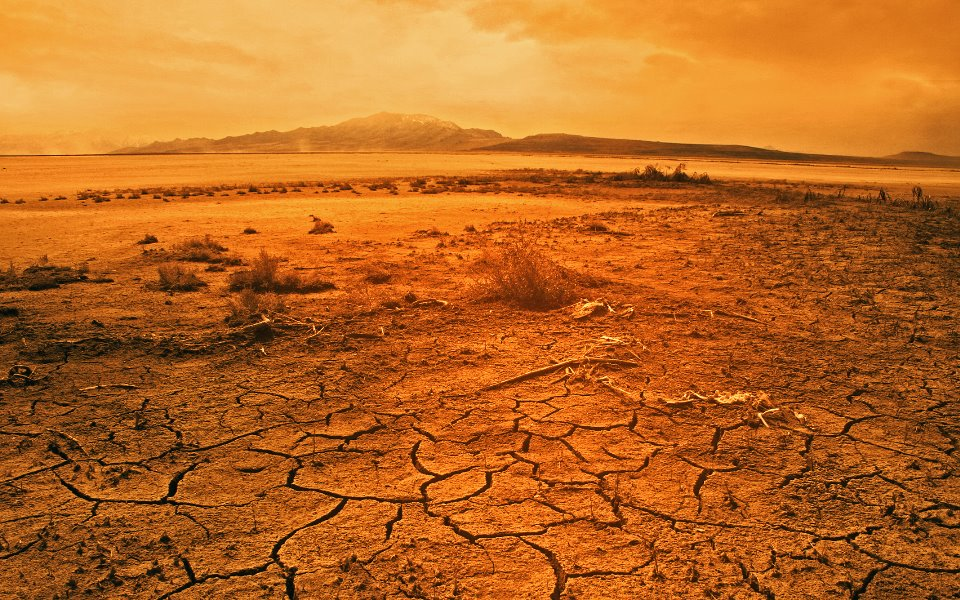 PARRAIN
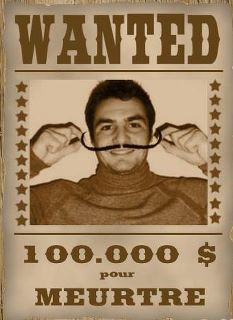 Grégoire COLPIN

138

BDE Libertize
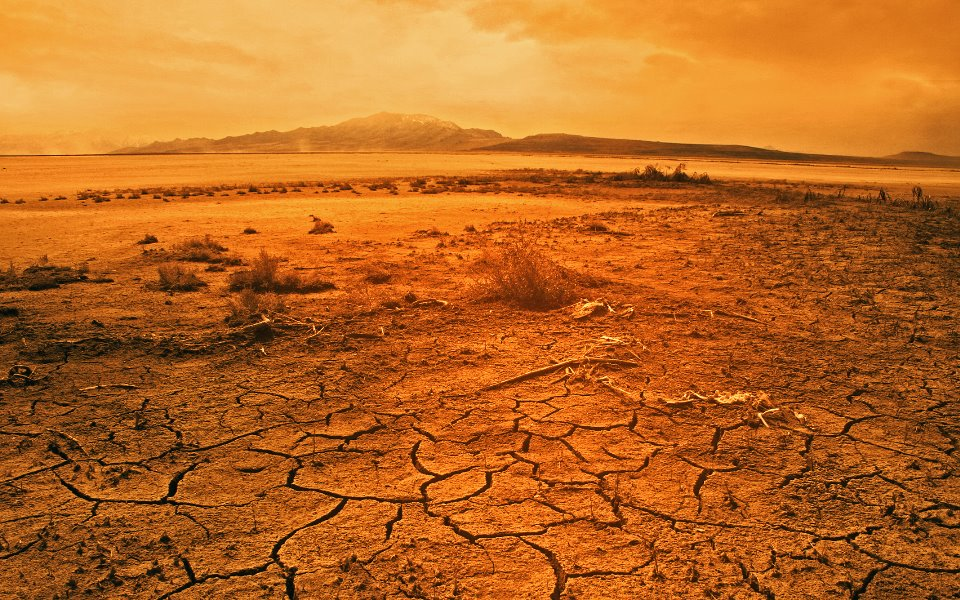 A très bientôt pour nos prochains événements !
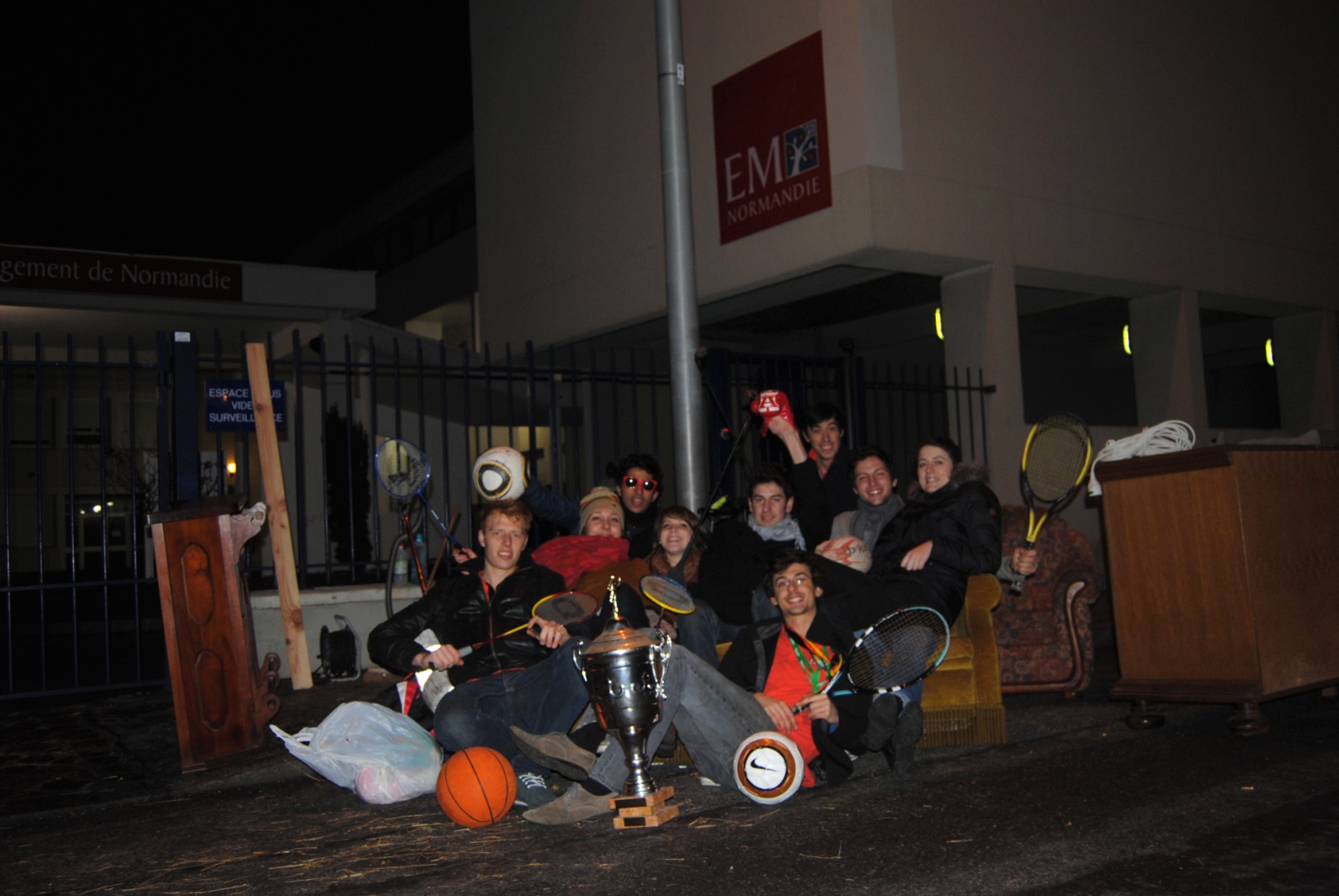 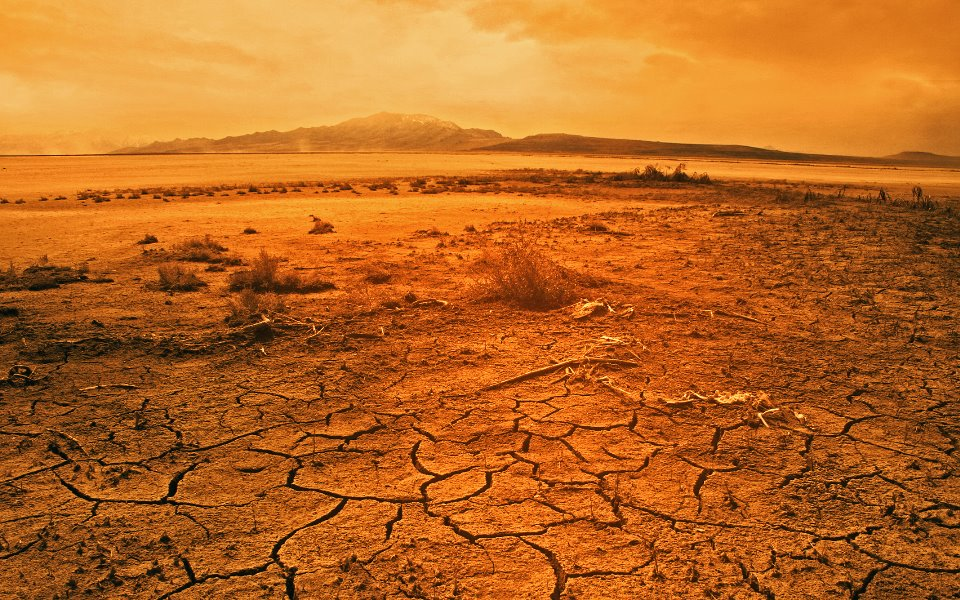 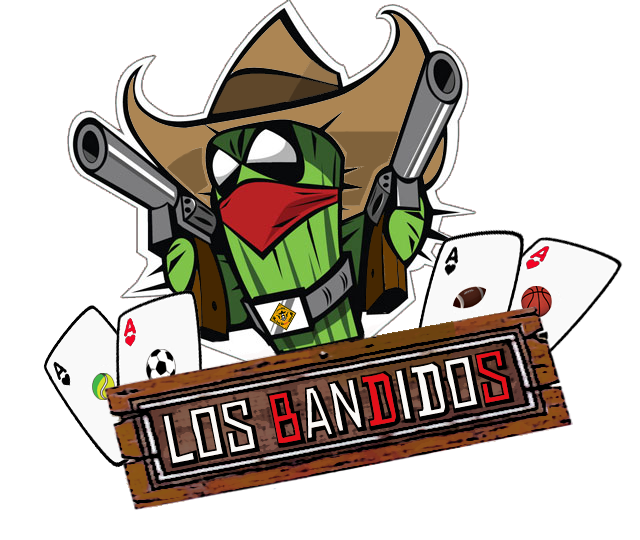